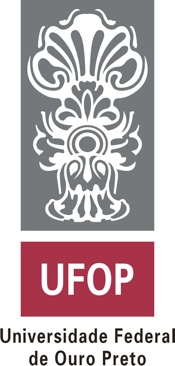 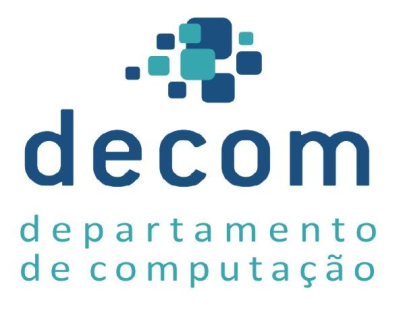 Combining minutiae descriptors for fingerprint matching
Nome: Rafael Baeta      
	      	    Vitor Mangaravite
Introdução
Uma impressão digital consiste de padrões formados pela elevação da pele na superfície da ponta dos dedos.
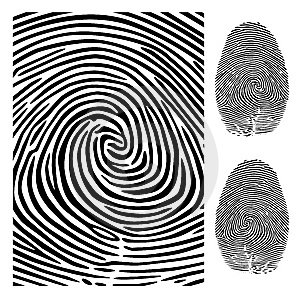 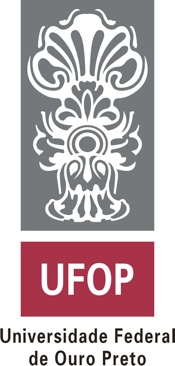 Introdução
Esses padrões geram diferentes tipos de características.
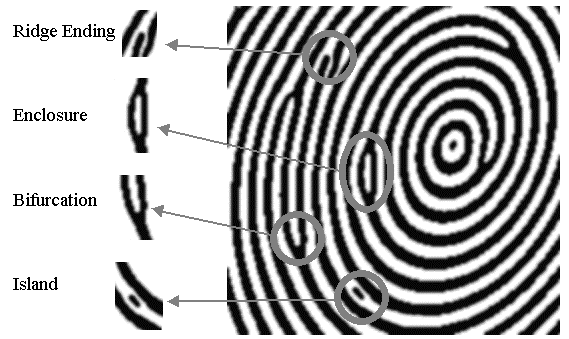 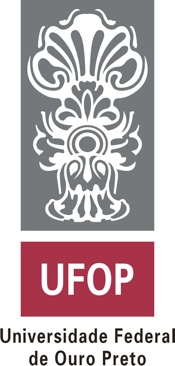 Introdução
Esses padrões geram diferentes tipos de características.
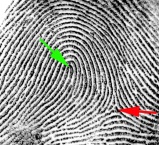 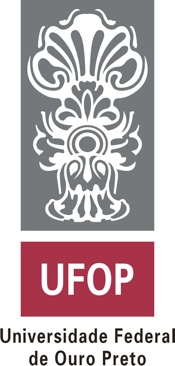 Introdução
Etapas do processo de reconhecimento de impressões digitais:
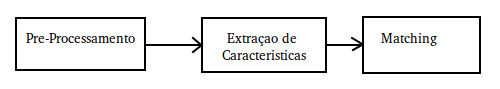 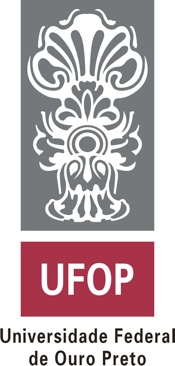 Pré-Processamento
É a etapa que visa melhorar a qualidade da imagem.
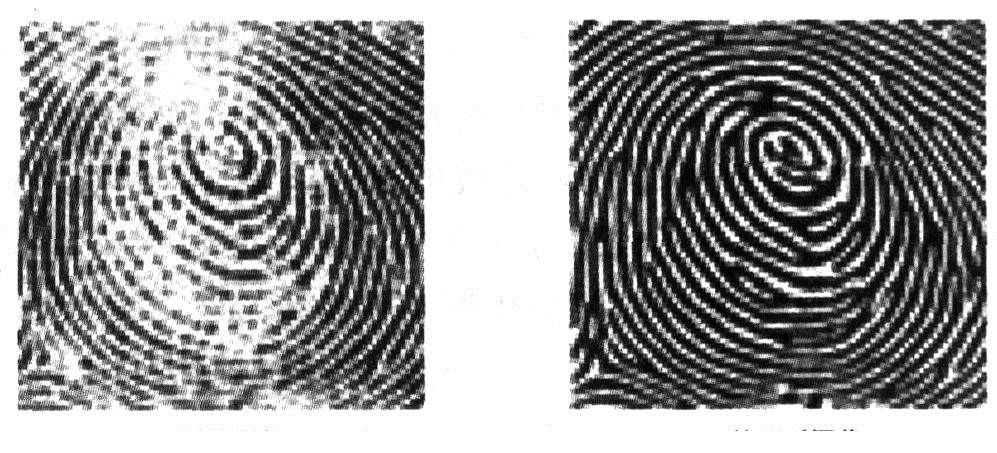 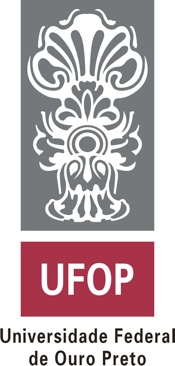 Extração de Características
Etapa em que são extraídas as características de interesse, sua eficácia está fortemente relacionada a qualidade da imagem fornecida pela etapa pré-processamento.
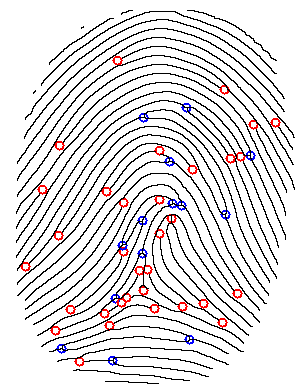 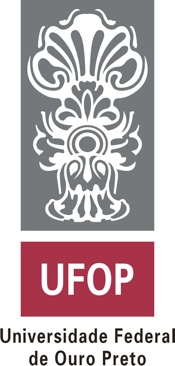 Extração de Características
Descritores
- Texture-Based-Descriptor
- Ridge-Orientation
- Frequency
- Minutia-Based-Descriptor
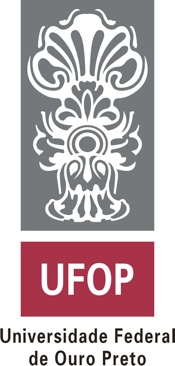 Extração de Características
Descritores
- Ridge-Orientation e Frenquency
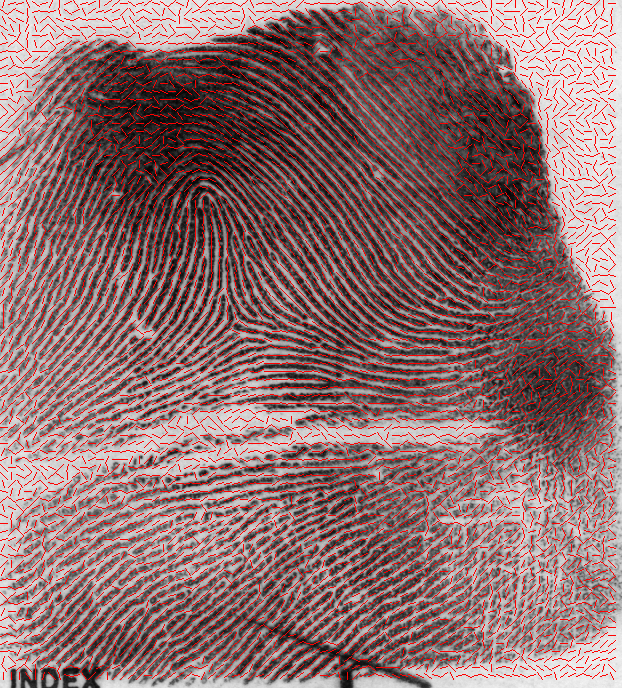 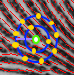 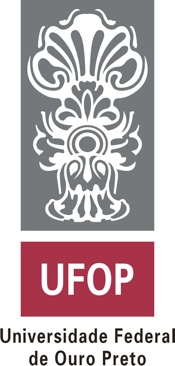 Extração de Características
Combinação dos descritores 
- Sc = st . Sm

- Por que combinar?
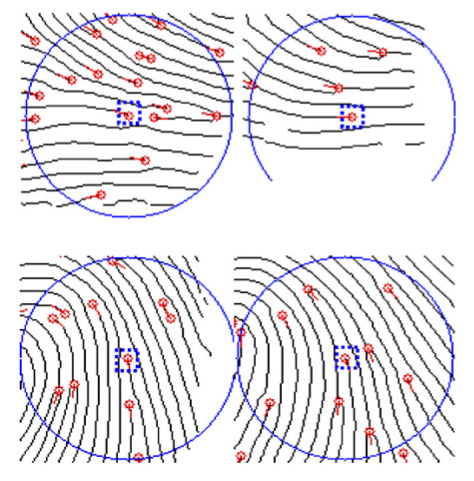 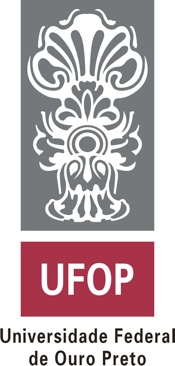 Matching
Processo no qual uma impressão digital é comparada com várias outras a fim de encontrar aquela que gera o melhor casamento.

Minutiae Matching
Similarity score
 	- Vetor de características
Treinamento 
SVC
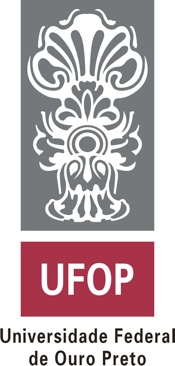